Nieren & urinewegenInfectie ziekten
Noorderpoort  Medische Terminologie
1
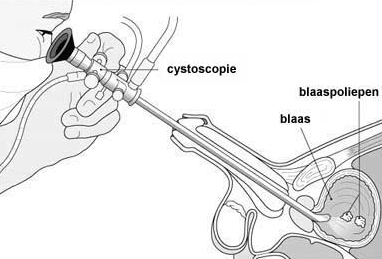 Cystoscopie: Het bekijken van het inwendige van de blaas met een endoscoop
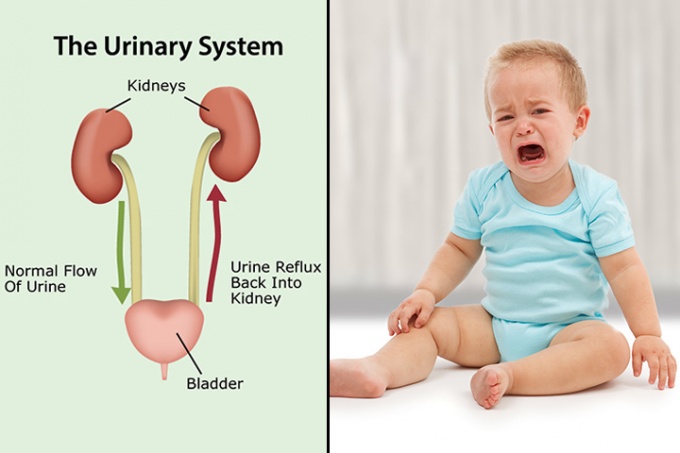 Reflux: terugvloeiing
2
Noorderpoort  Medische Terminologie
Bron: http://www.jessazh.be/content/formfield_files/media_17421_bdd745.jpg
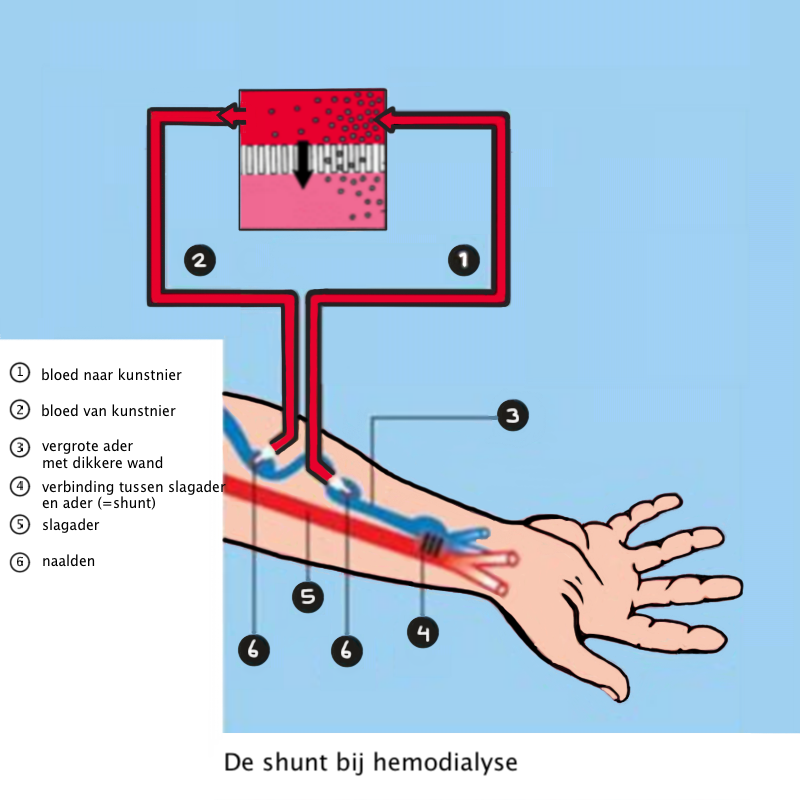 3
Noorderpoort  Medische Terminologie
Bron: http://www.gezondenieren.nl/wp-content/uploads/2012/11/arm-dialyse4.png
Hemodialyse: kunstmatige zuivering van het bloed buiten de nieren om
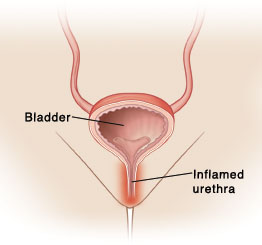 Urethritis: ontsteking van de urethra

Urethra: urinebuis, van de blaas naar buiten
4
Noorderpoort  Medische Terminologie
Bron: https://www.fairview.org/fv/groups/public/documents/images/196819.jpg
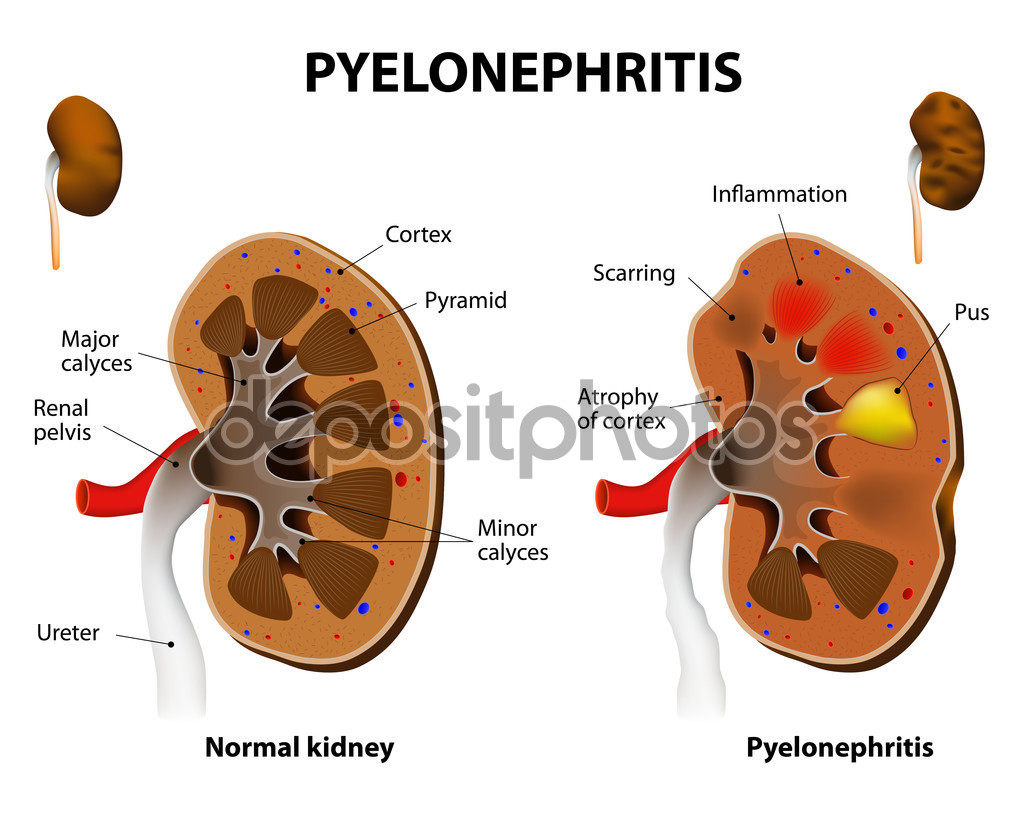 Medische Kennis
5
Bron: http://st2.depositphotos.com/1232814/6827/v/950/depositphotos_68271793-stock-illustration-pyelonephritis.jpg
Pyelonefritis: ontsteking van het nierbekken en nierweefsel
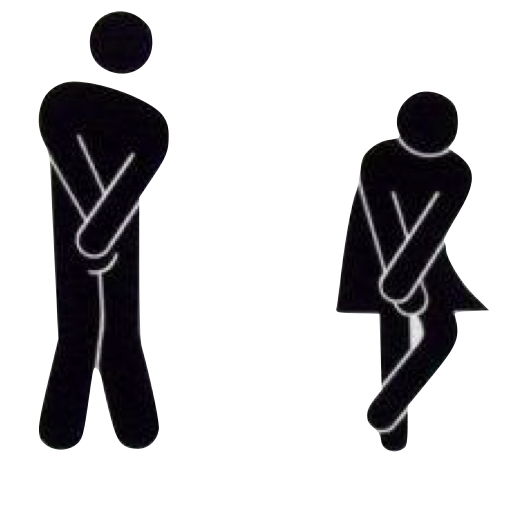 Dysurie: pijn bij het plassen
Strangurie: pijnlijke aandrang tot plassen
6
Noorderpoort  Medische Terminologie
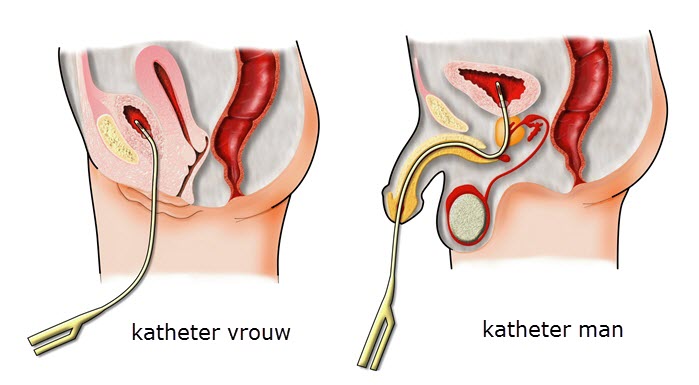 Katheteriseren: het met een katheter laten afvloeien van urine uit de blaas
7
Noorderpoort  Medische Terminologie
Bron:https://www.slingeland.nl/wms/fm/userfiles/content/urologie/katheter%20vrouw%20en%20man.shtst.jpg
Infectieziekten
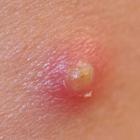 Abces: een tevoren niet bestaande holte gevuld met etter en omgeven door een abceswal
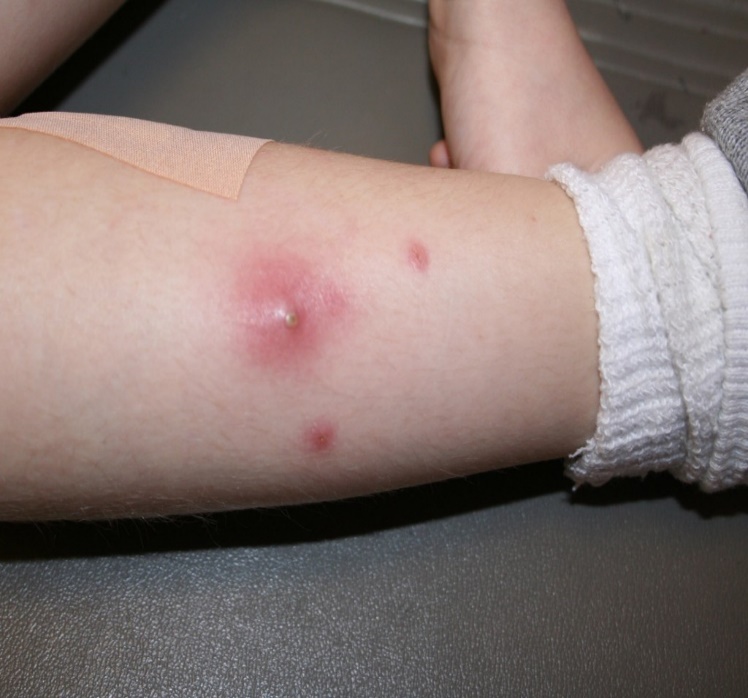 Furunkel: steenpuist
8
Noorderpoort  Medische Terminologie
Bron http://www.menselijk-lichaam.com/wp-content/uploads/Abces.jpg
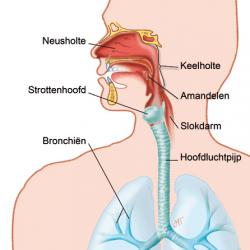 Angina: ontsteking van de keelamandelen
Febris: koorts
Reconvalescentie: herstel
9
Noorderpoort  Medische Terminologie
Bron.http://nl.medipedia.be/sites/default/files/styles/gallery_sidebar/public/media/disease/photo/7491/voies-respiratoires-NL_en-images.jpg?itok=NQMiq1hx
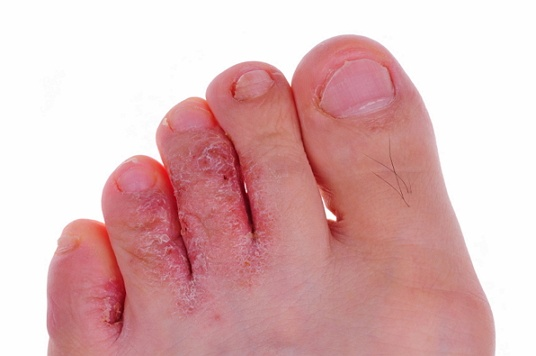 Mycose: schimmelinfectie
10
Noorderpoort  Medische Terminologie
Bron http://diets-doctor.com/system/uploads/page_file/source/669/527/1527669/mikoz_foot.jpg
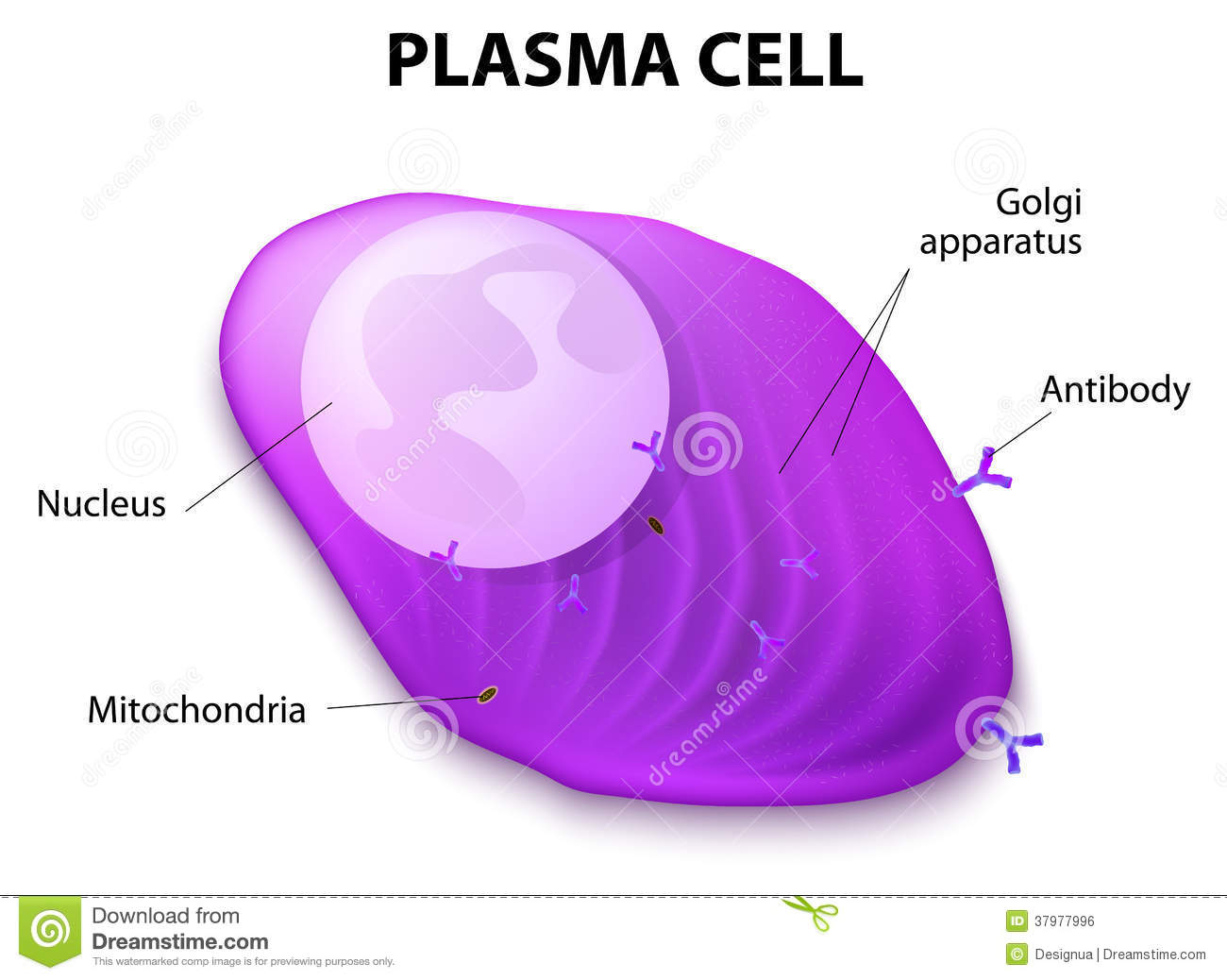 Plasmacellen: antistofvormende cellen
11
Bron https://nl.dreamstime.com/royalty-vrije-stock-afbeelding-structuur-van-de-plasmacel-image37977996